AF03, 
Experto Profesional en Digitalización sostenible en el sector transporte, movilidad, logística e infraestructuras vinculadas. Automatización, marketing y aplicación
Capacitación digital y sostenibilidad en el ámbito del transporte y la movilidad
2023-2025 
UNED – Ministerio de Transportes y Movilidad Sostenible
AF03, Experto Profesional en Digitalización sostenible en el sector transporte, movilidad, logística e infraestructuras vinculadas. Automatización, marketing y aplicación
1
Presentación
01. Introducción y Objetivos
02. Destinatarios y Acceso
03. Escala de Tiempos, Contenidos y Resultados de Aprendizaje
04. Metodología, Actividades,  Materiales, Atención al Estudiante y Evaluación
05. Resumen y Equipo Docente
AF03, Experto Profesional en Digitalización sostenible en el sector transporte, movilidad, logística e infraestructuras vinculadas. Automatización, marketing y aplicación
2
Introducción
DIPLOMA DE EXPERTO PROFESIONAL (15 créditos, 325 horas de teoría, 50 horas de práctica), con una dedicación de 15 créditos ECTS (European Credit Transfer Systems) que son equivalentes a 375 horas de trabajo por el estudiante
Se recomienda por ello una dedicación semanal media comprendida entre las 15 y 25 horas de estudio, con un refuerzo adicional los fines de semana donde se realiza la evaluación de cada submódulo (semana), y en la decimoquinta y última semana del curso donde se realizará la evaluación final, donde se incluye la recuperación final (si es necesaria) de las Pruebas de Evaluación Continua de cada uno de los 14 submódulos previos (semanas), la entrega del Trabajo Final del curso y la Encuesta Final de curso
AF03, Experto Profesional en Digitalización sostenible en el sector transporte, movilidad, logística e infraestructuras vinculadas. Automatización, marketing y aplicación
3
Objetivos
Este curso de Experto Profesional en Digitalización sostenible en el sector del transporte, movilidad, logística e infraestructuras vinculadas. Automatización, marketing y aplicación, subvencionado por el Ministerio de Transporte, Movilidad y Agenda Urbana (Secretaría General de Transportes y Movilidad) dentro de su convocatoria en 2022 para la realización de cursos de formación para la capacitación digital y sostenibilidad en el ámbito del transporte y la movilidad, en el marco del Plan de Recuperación, Transformación y Resiliencia, financiado por la Unión Europea - Next Generation EU, se orienta a la formación para PYMEs de sectores específicos: movilidad, turismo, economía circular, entre otros, así como para la formación de personas desempleadas y de personas trabajadorasEl principal objetivo que se persigue en este curso es la especialización de profesionales que, posteriormente, puedan aplicar sus conocimientos en zonas o áreas donde el transporte de mercancías y la logística es un aspecto muy relevante. Y en áreas donde existen grandes fábricas de materias primas que se están automatizando y donde una digitalización sostenible es vital para continuar con su economía local así como en zonas rurales
AF03, Experto Profesional en Digitalización sostenible en el sector transporte, movilidad, logística e infraestructuras vinculadas. Automatización, marketing y aplicación
4
Destinatarios y Acceso
El curso está destinado a aquellas personas que quieran mejorar sus conocimientos y capacidades personales así como potenciar su carrera profesional con la integración de la digitalización sostenible en el sector del transporte, movilidad, logística e infraestructuras vinculadas, teniendo en cuenta la automatización, el marketing y sus aplicaciones, dentro de este programa subvencionado por la Secretaría General de Transportes y Movilidad del Ministerio de Transporte, Movilidad y Agenda Urbana 
Dentro de la selección de los estudiantes para el curso se tendrá en cuenta su curriculum vitae y formación, su experiencia laboral y profesional, su estado actual de empleo y su zona de residencia para maximizar el impacto del curso en ella así como el interés que demuestre el estudiante en la finalización del curso de forma satisfactoria
Para el acceso a este curso no se requiere ninguna formación previa, debiendo ser mayores de edad las personas que soliciten la preinscripción al mismo, y ser ciudadanos de un Estado miembro de la Unión Europea o de otro Estado parte en el Acuerdo sobre el Espacio Económico Europeo y de Suiza, así como sus familiares recogidos en el artículo 2 y 2 bis del Real Decreto 240/2007, de 16 de febrero, o tener autorización para permanecer o residir en territorio español
AF03, Experto Profesional en Digitalización sostenible en el sector transporte, movilidad, logística e infraestructuras vinculadas. Automatización, marketing y aplicación
5
Escala de tiempo
2023 Arranque
2025 AF03 e1. Febrero – Junio
Arranque y organización de actividades del curso, preinscripción y matrícula de estudiantes
Impartición del curso a distancia (online), 3 meses (15 semanas), entre el 13 de Enero de 2025 y el 4 de Mayo de 2025 (Semana Santa 14/04/2025)
2024 AF03 e1. Septiembre – Diciembre
2025 Cierre (Junio)
Impartición del curso a distancia (online), 3 meses (15 semanas), entre el 9 de Septiembre de 2024 y el 22 de Diciembre de 2024
Cierre administrativo de los cursos y subvención
AF03, Experto Profesional en Digitalización sostenible en el sector transporte, movilidad, logística e infraestructuras vinculadas. Automatización, marketing y aplicación
6
Contenidos
Módulos (y submódulos):
Competencias básicas digitales según Marco Europeo (I y II)
Conceptos generales (I y II)
Automatización y su aplicación en el sector del transporte, la movilidad, la logística y las infraestructuras vinculadas (I, II, III y IV)
Marketing y comunicación digital y su aplicación en el sector del transporte, la movilidad, la logística y las infraestructuras vinculadas (I, II y III)
Digitalización sostenible y su aplicación en el sector del transporte, la movilidad, la logística y las infraestructuras vinculadas (I, II y III)
Evaluación final
AF03, Experto Profesional en Digitalización sostenible en el sector transporte, movilidad, logística e infraestructuras vinculadas. Automatización, marketing y aplicación
7
Resultados de Aprendizaje
Conocer detalladamente el proceso de digitalización y transformación digital en el sector del transporte, la movilidad, la logística y las infraestructuras vinculadas
Aplicar tecnologías y herramientas de industria 4.0 en el sector del transporte, la movilidad, la logística y las infraestructuras vinculadas
Familiarizarse con el concepto de automatización, y conocer su aplicación para la optimización de las operaciones y la logística
Entender los diferentes sistemas de digitalización para la toma de decisiones en situaciones críticas, y la importancia del mantenimiento predictivo (mantenimiento 4.0)
Ser capaz de conocer y entender el concepto de smart cities
Conocer las diferentes estrategias de marketing y comunicación digital dentro del sector del transporte
Identificar y entender la importancia de la sostenibilidad dentro de la Industria, y más concretamente en el sector del transporte, la movilidad, la logística y las infraestructuras vinculadas. Concepto de economía circular
AF03, Experto Profesional en Digitalización sostenible en el sector transporte, movilidad, logística e infraestructuras vinculadas. Automatización, marketing y aplicación
8
Metodología
El curso de Experto Profesional sigue la metodología propia de la UNED, que combina los valores de la enseñanza a distancia tradicional con las nuevas Tecnologías de la Comunicación, permitiendo aprender cómoda y fácilmente desde el domicilio, lugar de trabajo, o cualquier otro lugar. El proceso de aprendizaje se desarrolla a través de los materiales especialmente diseñados para el estudio del curso y del Campus Virtual de la UNED (agenda de trabajo, plan de actividades, tablón de anuncios, material audiovisual, etc.), manteniendo en todo momento contacto permanente (vía Web, e-mail, foros de debate, atención telefónica e incluso de forma presencial) con el equipo docente
El curso virtual incluirá un cronograma con las actividades a realizar cada semana de las 15 en que se divide el curso, para orientar a los estudiantes en las tareas a realizar, contenidos, evaluación continua y trabajo final
Esta flexibilidad es posible gracias a la atención y apoyo de tutores y profesores, que le guían de un modo personalizado a través de todo el proceso formativo hacia la consecución de los objetivos, eliminando así el aislamiento con el que suele relacionarse con la formación a distancia. Además, el equipo docente del curso preparará una serie de Pruebas de Autoevaluación que permitirán a los estudiantes evaluar por sí mismos la correcta adquisición de conocimientos y competencias asociadas al curso
AF03, Experto Profesional en Digitalización sostenible en el sector transporte, movilidad, logística e infraestructuras vinculadas. Automatización, marketing y aplicación
9
Actividades (I)
No existen actividades presenciales obligatorias
La evaluación de los estudiantes se realizará basándose en la realización de las Pruebas de Evaluación Continua (estudio continuado a lo largo del curso), y el Trabajo Final, pudiendo existir una serie de actividades complementarias y voluntarias
Se utilizarán las siguientes herramientas:
Contenido didáctico
Contenido de estudio en cada uno de los módulos y submódulos/semanas. Con referencias y bibliografía específica para que cualquier estudiante pueda profundizar más en la materia si así lo requiere
Test de autoevaluación para que el estudiante pueda comprobar si ha entendido los contenidos
Foros de debate para que los estudiantes puedan intercambiar ideas entre ellos y con el equipo docente
Pruebas a distancia para evaluar que se han conseguido los objetivos
Trabajo final, como cierre del curso
Encuesta final
La actividad tiene los siguientes recursos didácticos: Página web, material multimedia, guía didáctica y curso virtual (aLF)
AF03, Experto Profesional en Digitalización sostenible en el sector transporte, movilidad, logística e infraestructuras vinculadas. Automatización, marketing y aplicación
10
Actividades (y II)
En cada submódulo (el lunes de la semana) se propondrá una sesión introductoria inicial del submódulo, conjunta entre el equipo docente y los estudiantes para presentar la organización del submódulo, nuevos conceptos y objetivos a alcanzar, así como el proceso de evaluación del submódulo, que será online y se grabará para que los estudiantes que no puedan asistir la puedan consultar en cualquier momento
Igualmente en cada submódulo (el viernes de la semana) se propondrá una sesión final online del submódulo conjunta entre el equipo docente y los estudiantes para revisar los contenidos estudiados, dudas, comentarios y sugerencias existentes
Igualmente está prevista la celebración de una sesión online por submódulo (el miércoles de la semana con formato de seminario y foro de discusión abierto) donde un ponente/experto invitado presentará un tema actual de máximo interés para el contenido del submódulo
Todas estas actividades online serán totalmente voluntarias facilitándose para un mayor seguimiento y grabándose para su consulta posterior
AF03, Experto Profesional en Digitalización sostenible en el sector transporte, movilidad, logística e infraestructuras vinculadas. Automatización, marketing y aplicación
11
Materiales
Los materiales del curso estarán disponibles para los estudiantes dentro del curso virtual como parte del repositorio de contenidos
El estudiante podrá encontrar el siguiente material:
En cada submódulo el estudiante podrá encontrar: 
guía didáctica, materiales completos para el seguimiento, 
presentaciones y videoclases de los aspectos más representativos, 
enunciados y guías de los ejercicios-casos prácticos, 
referencias externas y complementarias, 
y materiales de evaluación
Información de las tareas a realizar en cada submódulo/semana
Igualmente se pondrán accesibles para el estudiante libros, publicaciones complementarias y artículos y páginas web de interés para la adquisición de los conocimientos del curso
Herramientas necesarias para la comunicación e interacción con el equipo docente y resto de participantes en el curso, así como información de las sesiones online síncronas y tutorías, y por último las sesiones con ponentes invitados, y sus grabaciones
AF03, Experto Profesional en Digitalización sostenible en el sector transporte, movilidad, logística e infraestructuras vinculadas. Automatización, marketing y aplicación
12
Atención al Estudiante
La atención al estudiante se realizará a través de la Plataforma Virtual de la UNED para la enseñanza de sus estudios de Formación Permanente. El estudiante puede acceder al Campus Inalámbrico de la Universidad a través de Internet. Las consultas a través del correo electrónico se pueden dirigir tanto a los profesores del curso, como a los directores, así como se habilitarán foros para el seguimiento e interacción en el curso en lo que se denomina Tutoría Telemática 
El estudiante podrá solicitar en cualquier momento una tutoría virtual (por teléfono, videoconferencia o presencial en el edificio de la Escuela Técnica Superior de Ingenieros Industriales de la UNED, calle Juan del Rosal nº 12 de Madrid) que será confirmada por el equipo docente en la hora final convenida
La UNED proporciona un Soporte Informático a los estudiantes para resolver cualquier duda o consulta relacionada con el servicio de Campus Inalámbrico de la Universidad. El servicio se presta por el CAU en horario de lunes a viernes de 9:00 a 20:00 h (excepto festivos nacionales) en el teléfono 913 988 801, o bien a través del formulario que se puede encontrar al final de la página web, https://www.uned.es/universidad/inicio/informacion.html
AF03, Experto Profesional en Digitalización sostenible en el sector transporte, movilidad, logística e infraestructuras vinculadas. Automatización, marketing y aplicación
13
Evaluación
El curso de Experto Profesional se divide en 6 módulos y el equipo docente lo ha dividido en 15 submódulos (cada submódulo tendrá una duración de una semana de curso) para facilitar el estudio semanal del estudiante y dar una visión más clara de los conceptos y contenidos a estudiar
La evaluación tendrá carácter continuo y se llevará a cabo mediante las diferentes actividades propuestas
El equipo docente planteará, al comienzo del curso y al inicio de cada submódulo, las diferentes actividades a realizar, que cada participante deberá elaborar y remitir en los plazos indicados para su evaluación, seguimiento y mejora
Dicho sistema de evaluación tendrá la siguiente ponderación:
10% participación en los foros del curso y en las actividades que se presenten
10% participación y debate en las sesiones online de cada submódulo, tutorías y sesiones online con invitados/expertos en el submódulo
50% entrega y evaluación de las 14 tareas (una por cada submódulo de contenidos y semana)
30% entrega y evaluación del trabajo final
Se requiere una realización satisfactoria de todas las tareas a distancia propuestas para cada uno de los submódulos de contenidos (semanas). La evaluación final se basará en la síntesis y estimación positiva del conjunto de actividades propuestas, que implican poner en práctica los diferentes contenidos del curso, y la participación e implicación de los participantes a lo largo del mismo, en base a las pruebas de evaluación continua y al trabajo final
Será de obligado cumplimiento entregar el trabajo final y la encuesta final
De acuerdo con la normativa vigente de la UNED, la calificación final del curso será exclusivamente Apto, No Apto o No Presentado
AF03, Experto Profesional en Digitalización sostenible en el sector transporte, movilidad, logística e infraestructuras vinculadas. Automatización, marketing y aplicación
14
Resumen y Equipo Docente
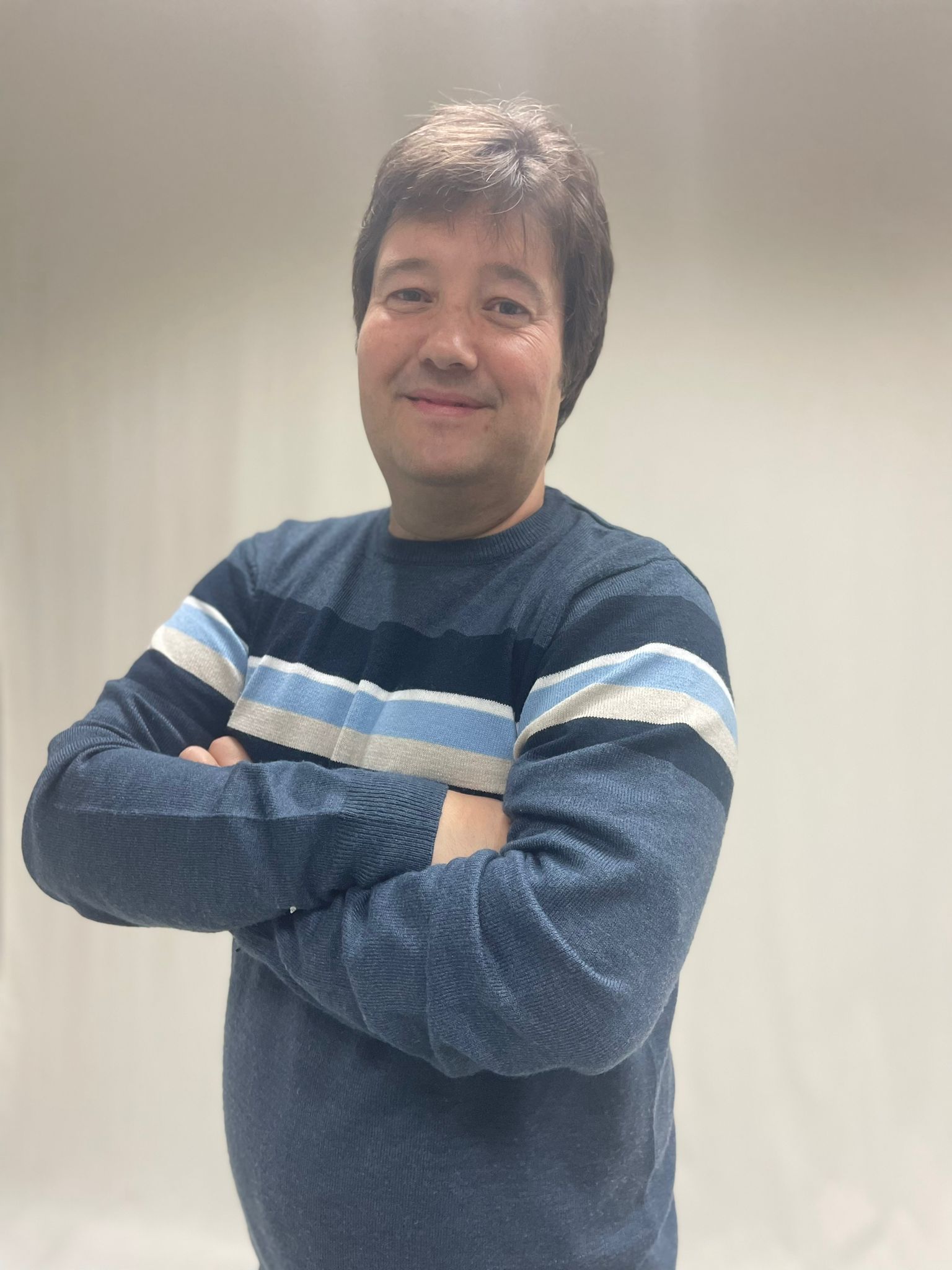 ELIO SAN CRISTOBAL RUIZ (Codirector - UNED)
Departamento de INGENIERÍA ELÉCTRICA, ELECTRÓNICA, CONTROL, TELEMÁTICA Y QUÍMICA APLICADA A LA INGENIERÍA elio@ieec.uned.es
Experto Profesional de la UNED
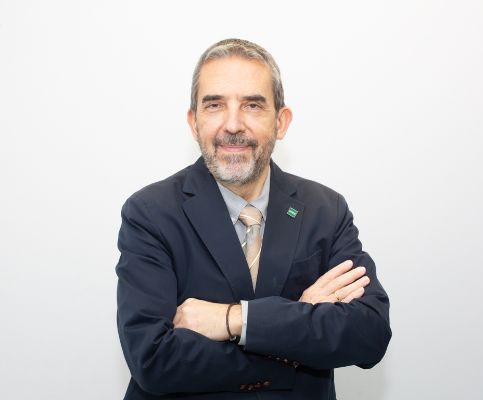 MANUEL ALONSO CASTRO GIL (Codirector - UNED)
Digitalización sostenible en el sector transporte, movilidad, logística e infraestructuras vinculadas. Automatización, marketing y aplicación – 15 ECTS
Departamento de INGENIERÍA ELÉCTRICA, ELECTRÓNICA, CONTROL, TELEMÁTICA Y QUÍMICA APLICADA A LA INGENIERÍA mcastro@ieec.uned.es
Dos ediciones (15 semanas cada una)
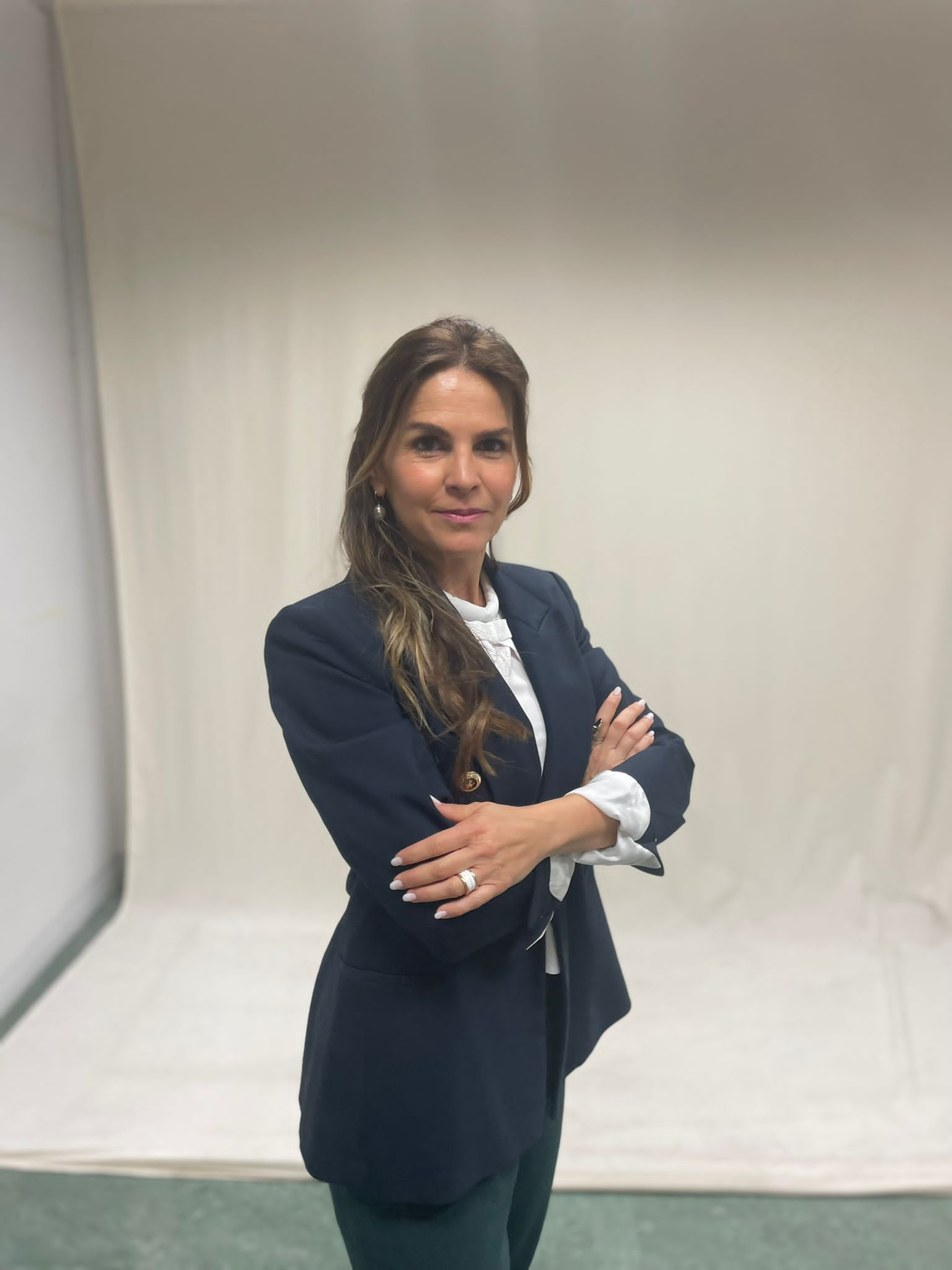 ELENA RUIZ LARROCHA (Codirector – UNED)
2024 (Septiembre a Diciembre) 
2025 (Enero a Mayo)
Departamento de INGENIERÍA DEL SOFTWARE Y SISTEMAS INFORMÁTICOS     elena@issi.uned.es
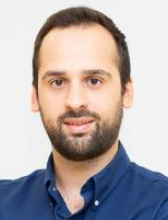 Subvencionado por el MITMS
ADRIÁN MENDIETA ARAGÓN (Codirector)
Departamento de ANÁLISIS ECONÓMICO (Investigador)                         amendieta@cee.uned.es
Preinscripción obligatoria antes de la matrícula enviando una carta de motivación para el estudio del curso y CV resumido
AF03, Experto Profesional en Digitalización sostenible en el sector transporte, movilidad, logística e infraestructuras vinculadas. Automatización, marketing y aplicación
15
Gracias
AF03, Experto Profesional en Digitalización sostenible en el sector transporte, movilidad, logística e infraestructuras vinculadas. Automatización, marketing y aplicación
Capacitación digital y sostenibilidad en el ámbito del transporte y la movilidad
2023-2025 
UNED – Ministerio de Transportes y Movilidad Sostenible
Manuel Castro    
mcastro@ieec.uned.es
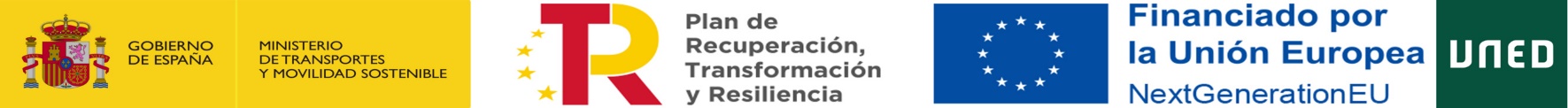 AF03, Experto Profesional en Digitalización sostenible en el sector transporte, movilidad, logística e infraestructuras vinculadas. Automatización, marketing y aplicación
16